Ministry Friends of Jesus and Marywww.fcpeace.org
Cycle C - XX Sunday in Ordinary Time
 Luke 12, 49-53
I have come to set the earth on fire!
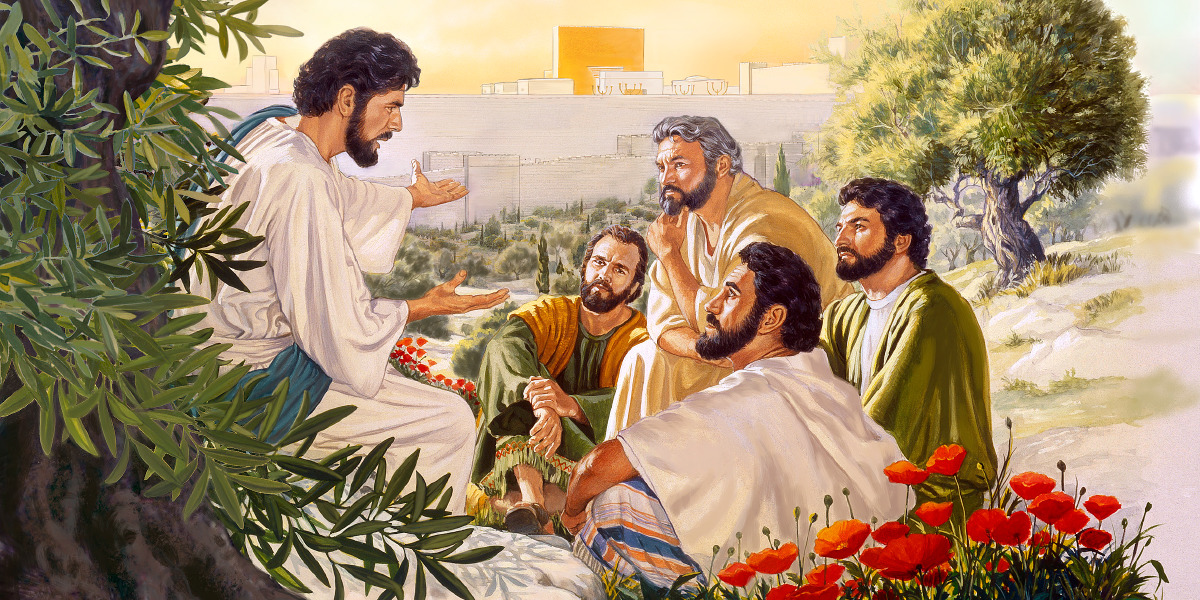 ¡I have come to set the earth on fire!
Jesus said to his disciples: "I have come to set the earth on fire, and how I wish it were already blazing!
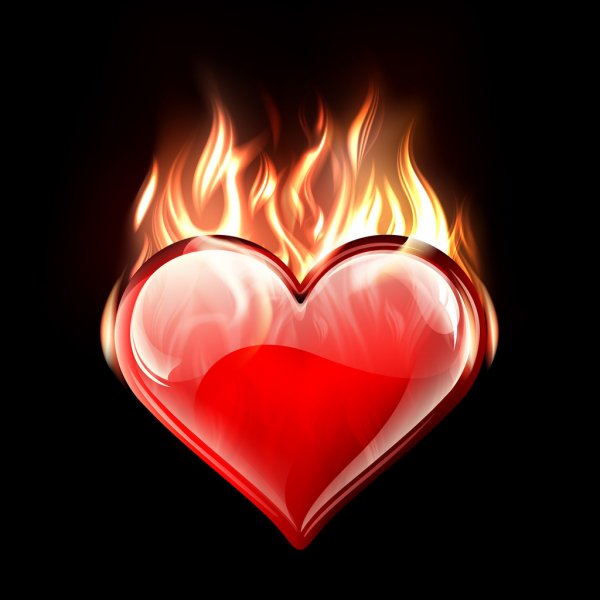 2
There is a baptism with which I must be baptized, and how great is my anguish until it is accomplished!
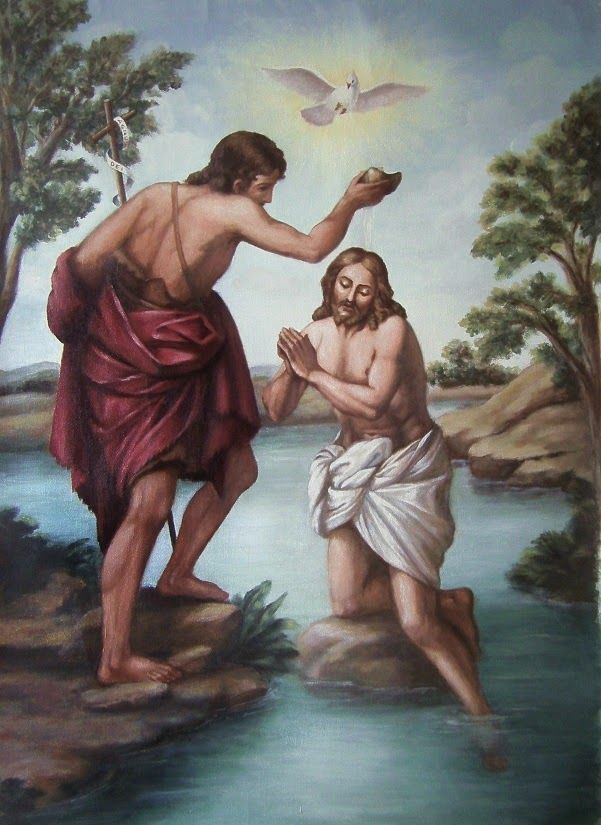 Do you think that I have come to establish peace on the earth? 
No, I tell you, but rather division.
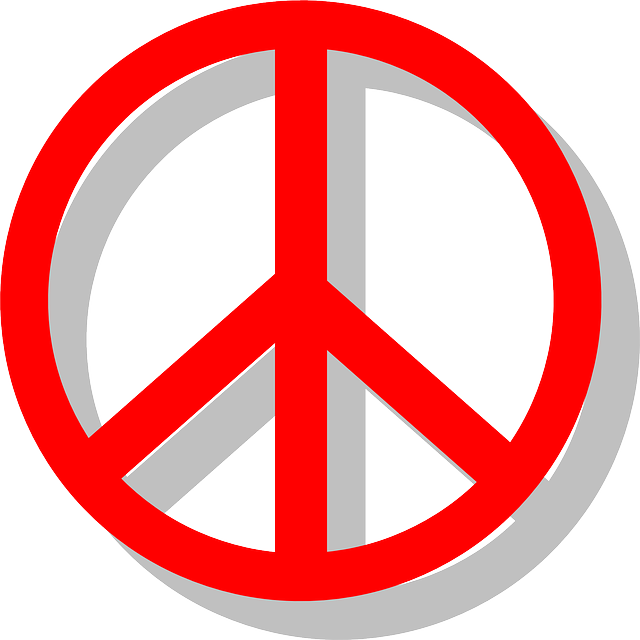 3
From now on a household of five will be divided, three against two and two against three;
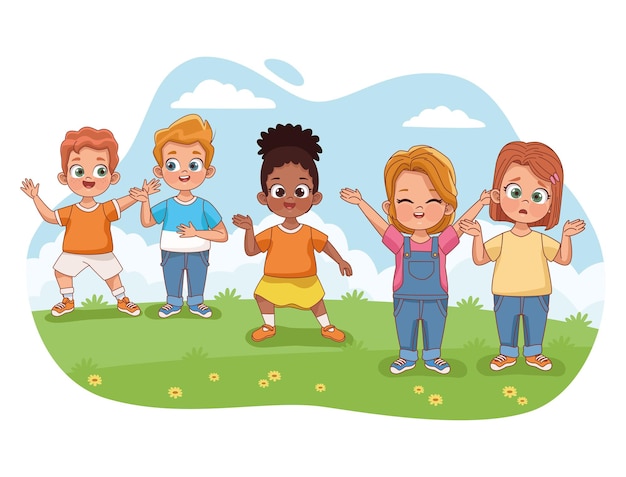 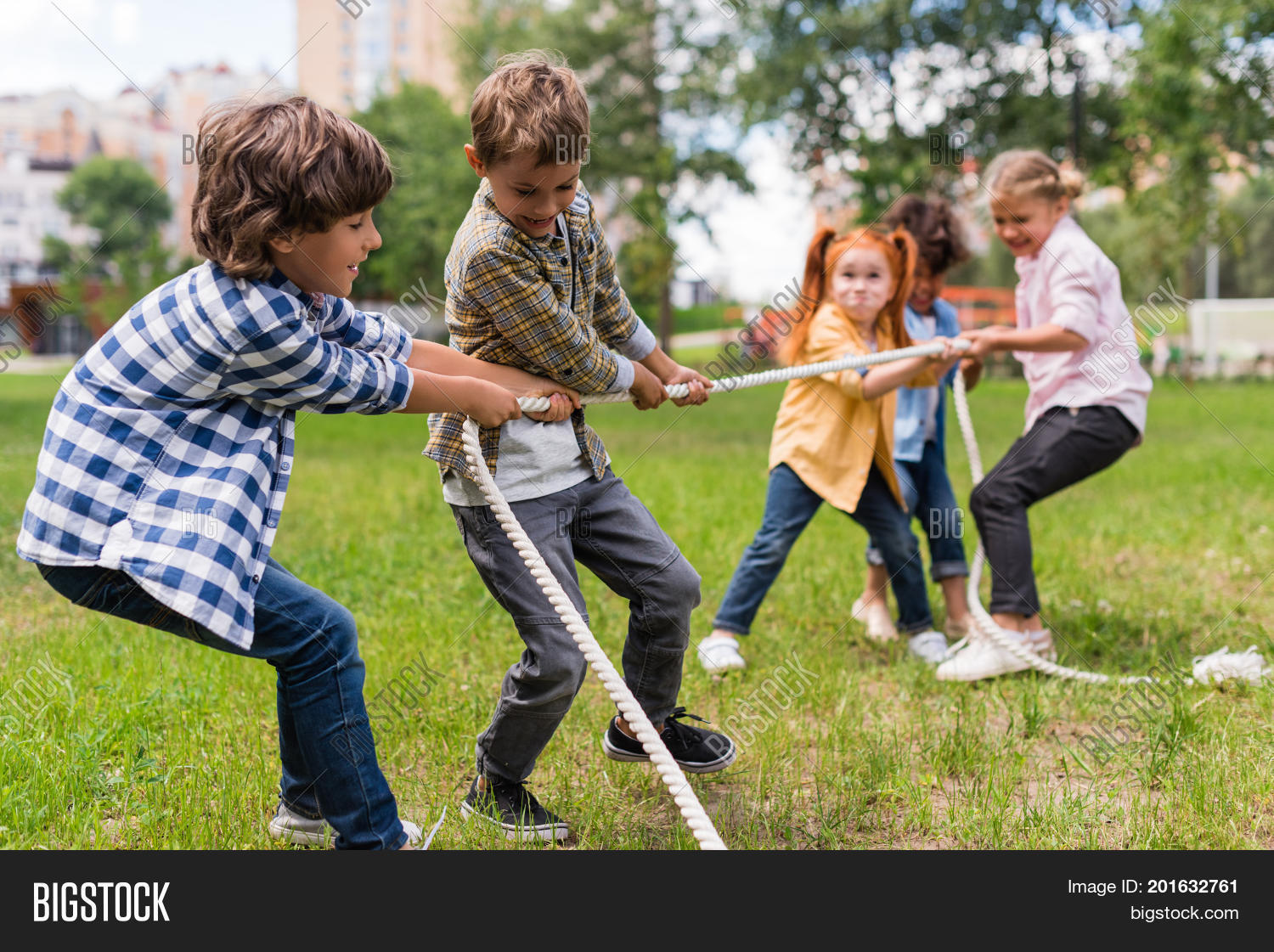 4
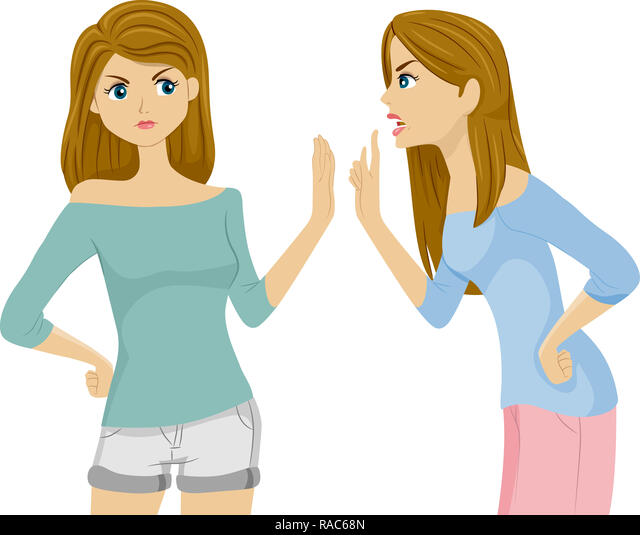 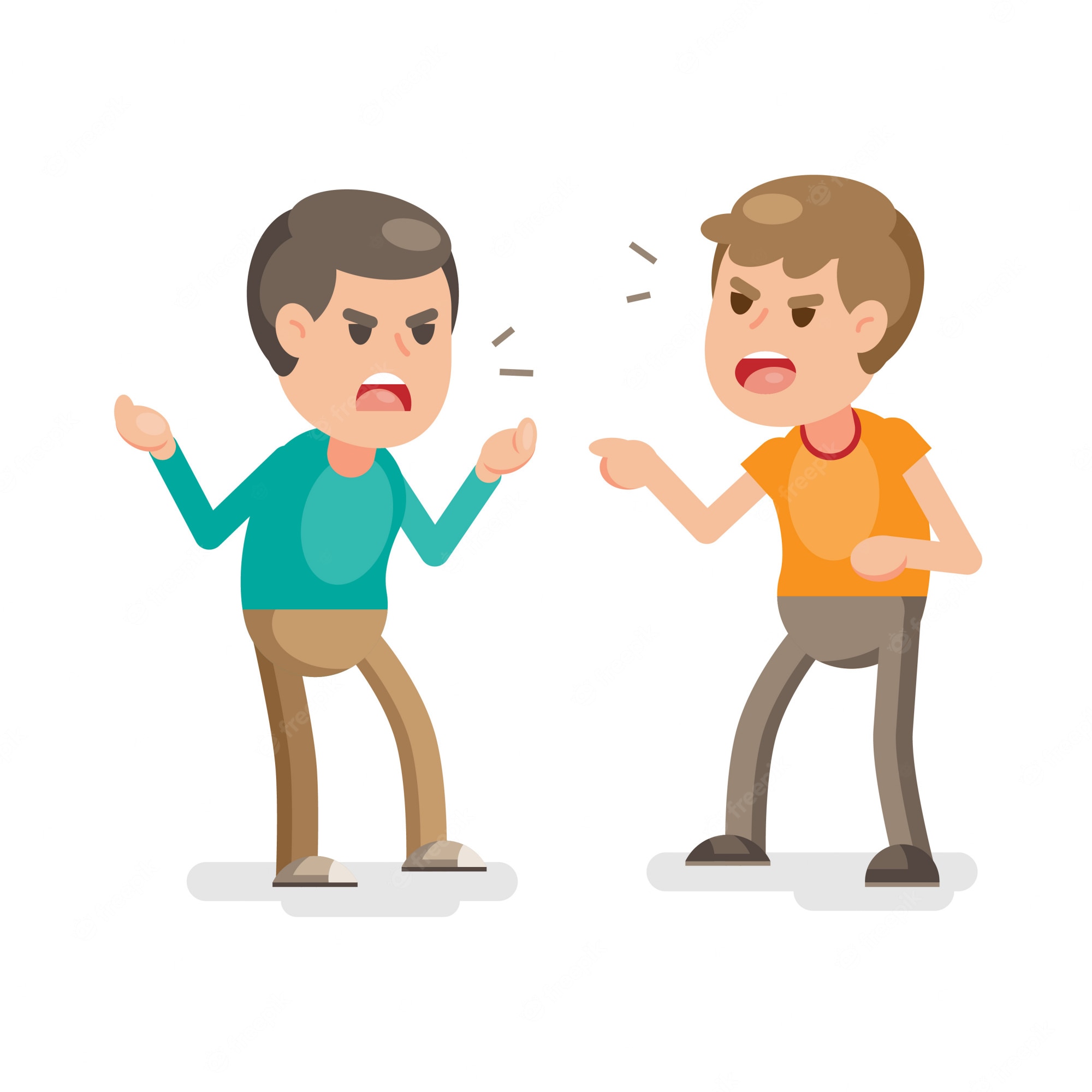 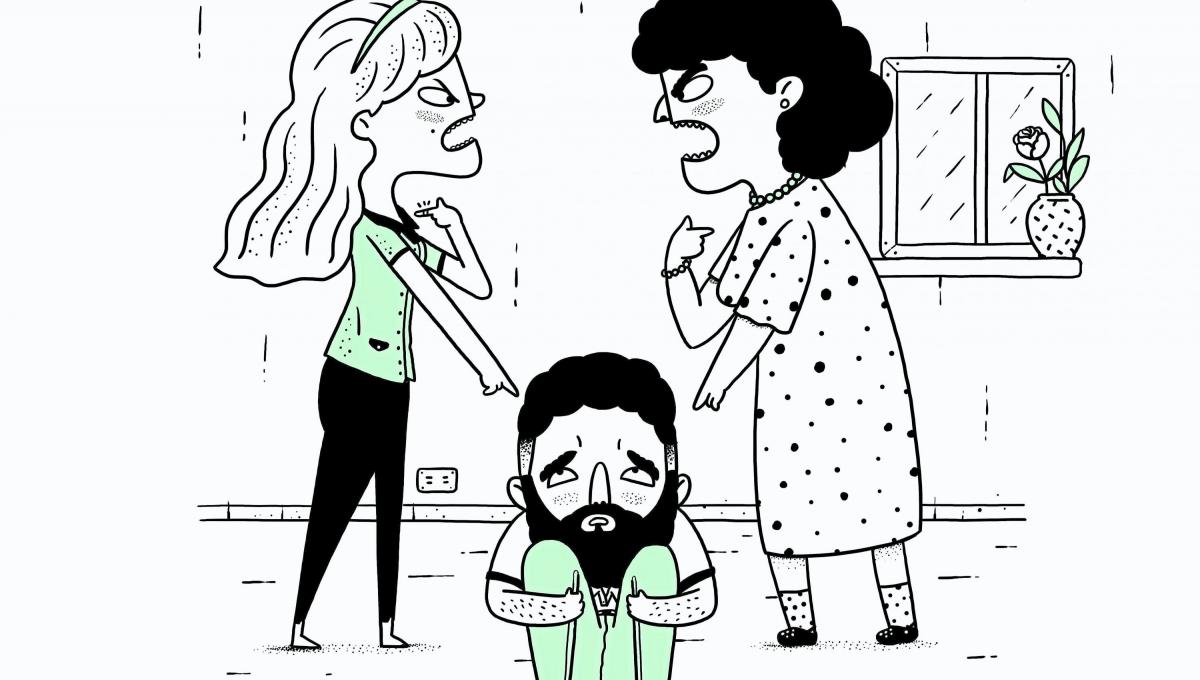 …a father will be divided against his son and a son against his father, a mother against her daughter and a daughter against her mother, a mother-in-law against her daughter-in-law and a daughter-in-law against her mother-in-law."
THE GOSPEL OF THE LORD
PRAISE TO YOU LORD JESUS CHRIST
5
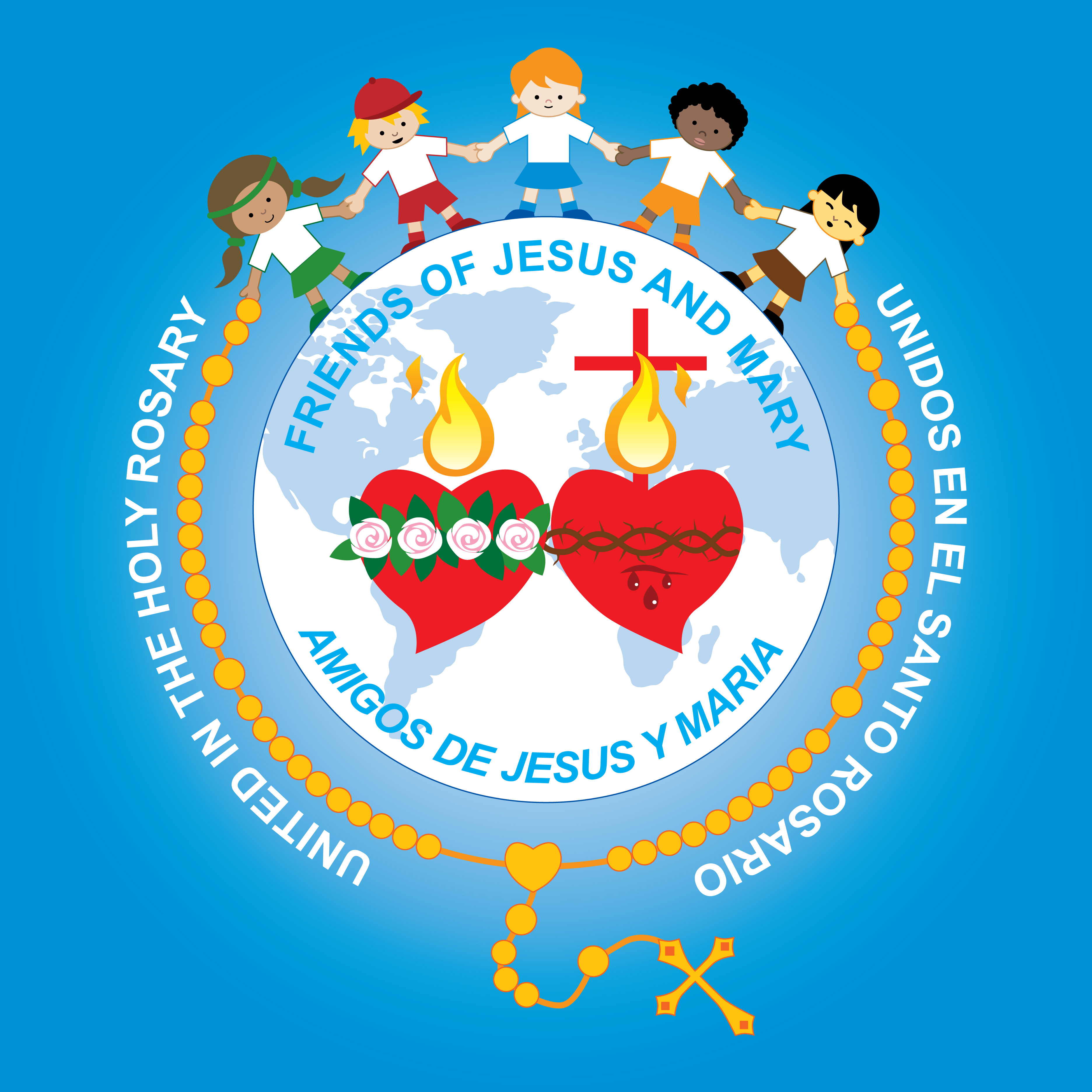 REFLECTION
What does fire do?
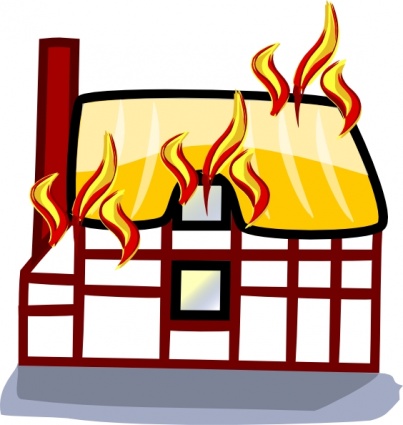 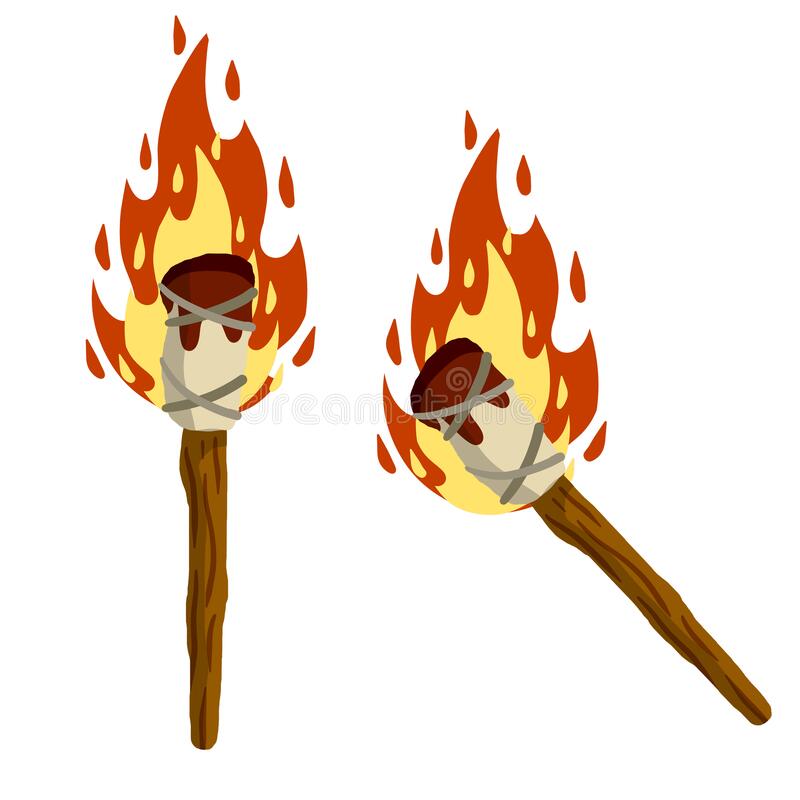 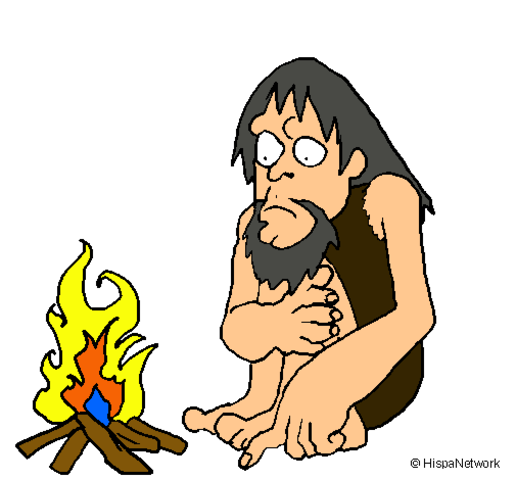 Fire burns, transforming the material while giving off light and heat.
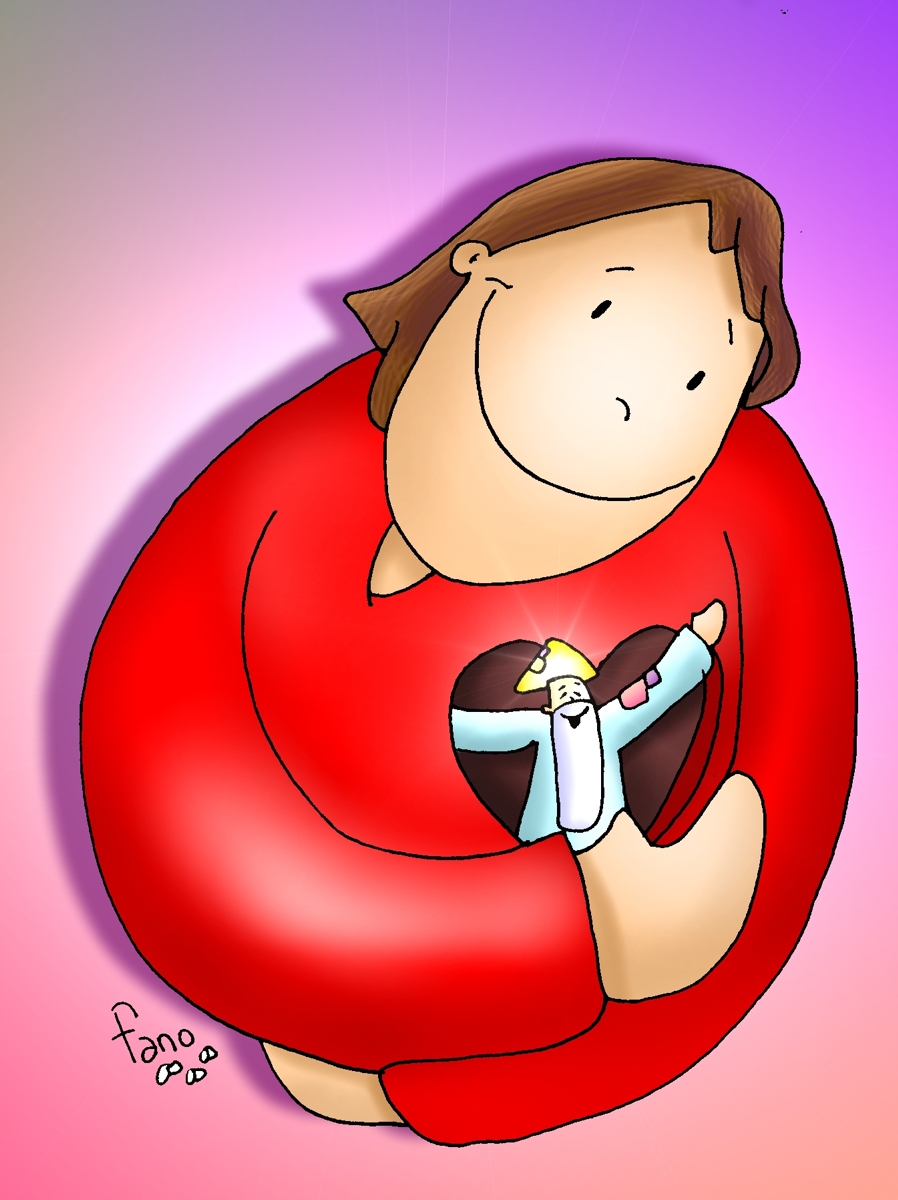 What happens when we let Jesus into our heart?
He transforms our heart, cleaning out what separates us from Him: selfishness, hate, envy, sin…
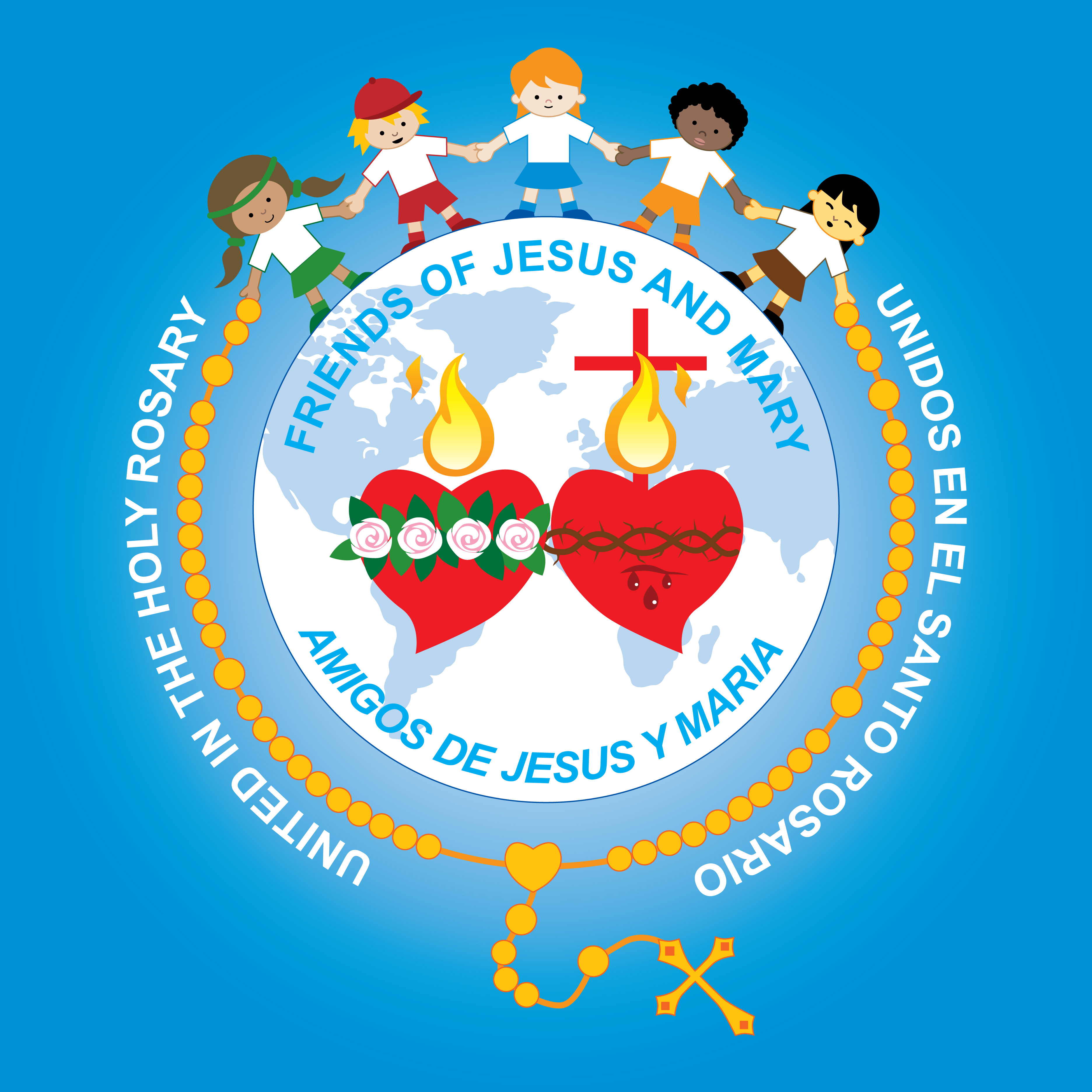 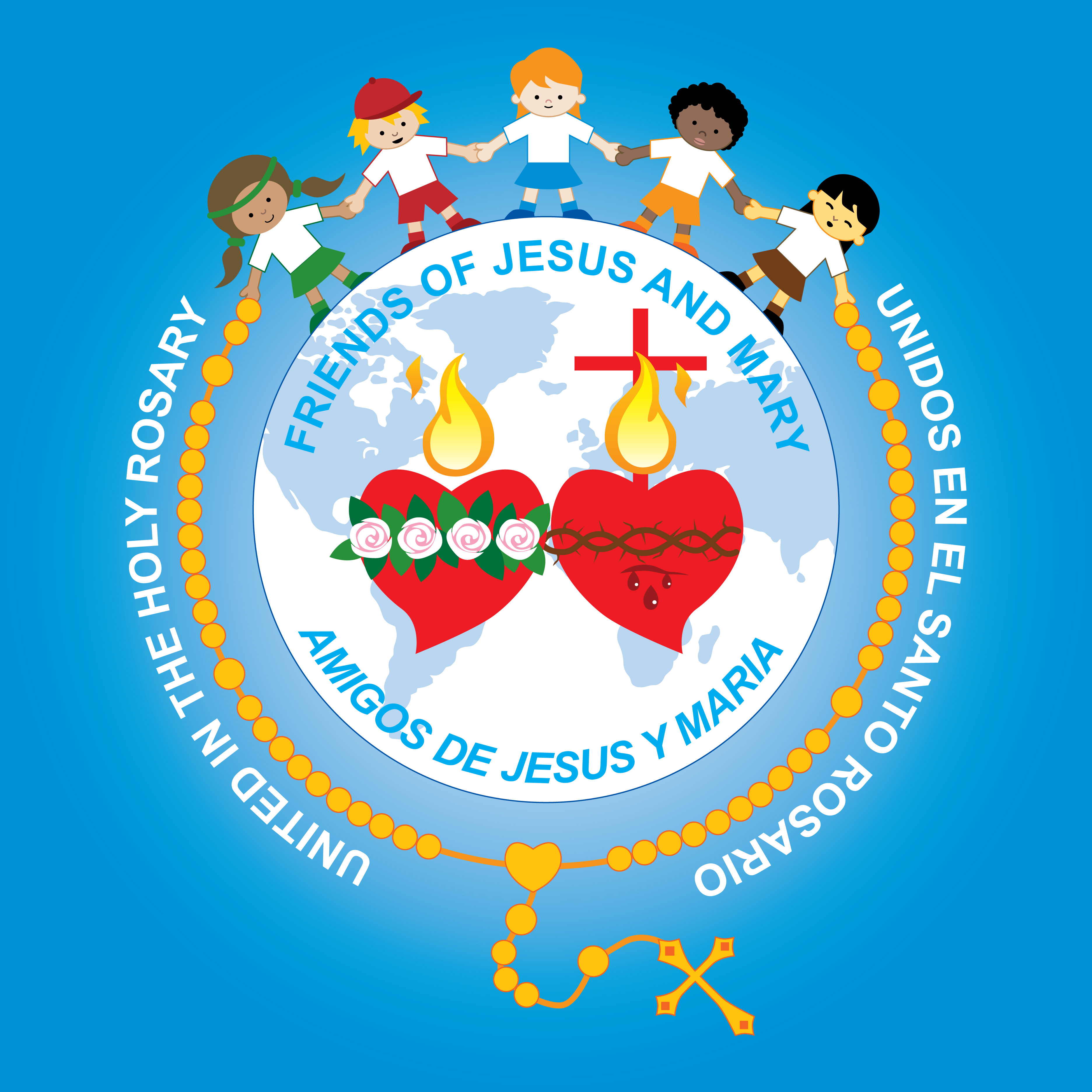 Fire gives off light. How is Jesus light for us?
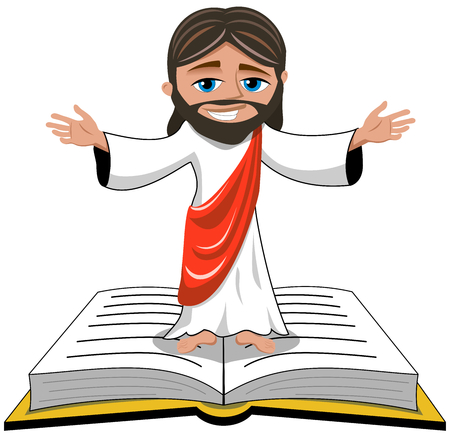 His Word and Holy Spirit light our way to Heaven.
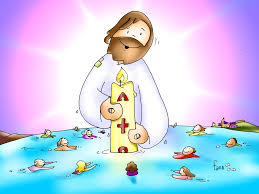 How is the light of His fire reflected in our heart?
When we love and obey Jesus, our good actions attract others to follow Jesus.
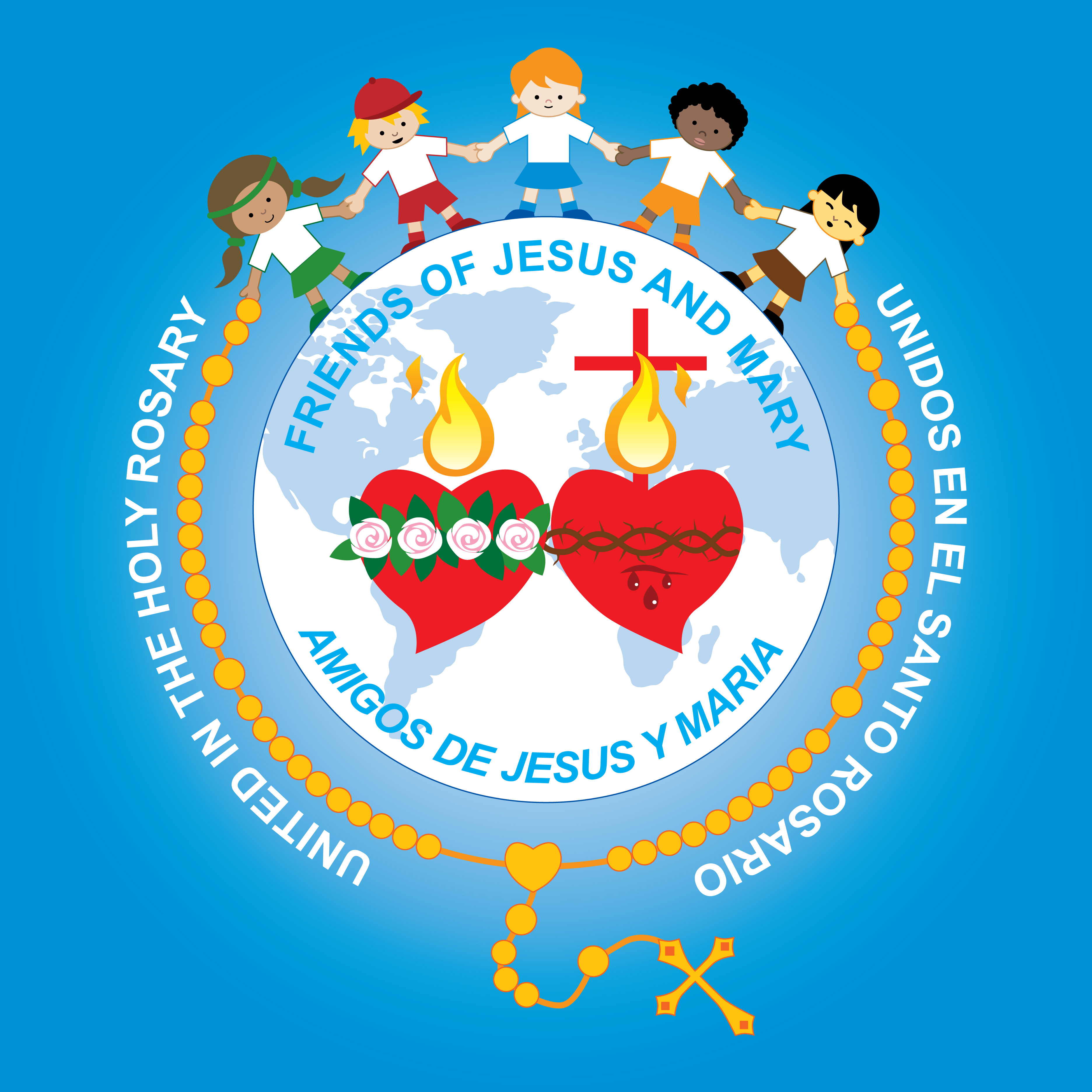 How is the heat of His fire reflected in our heart?
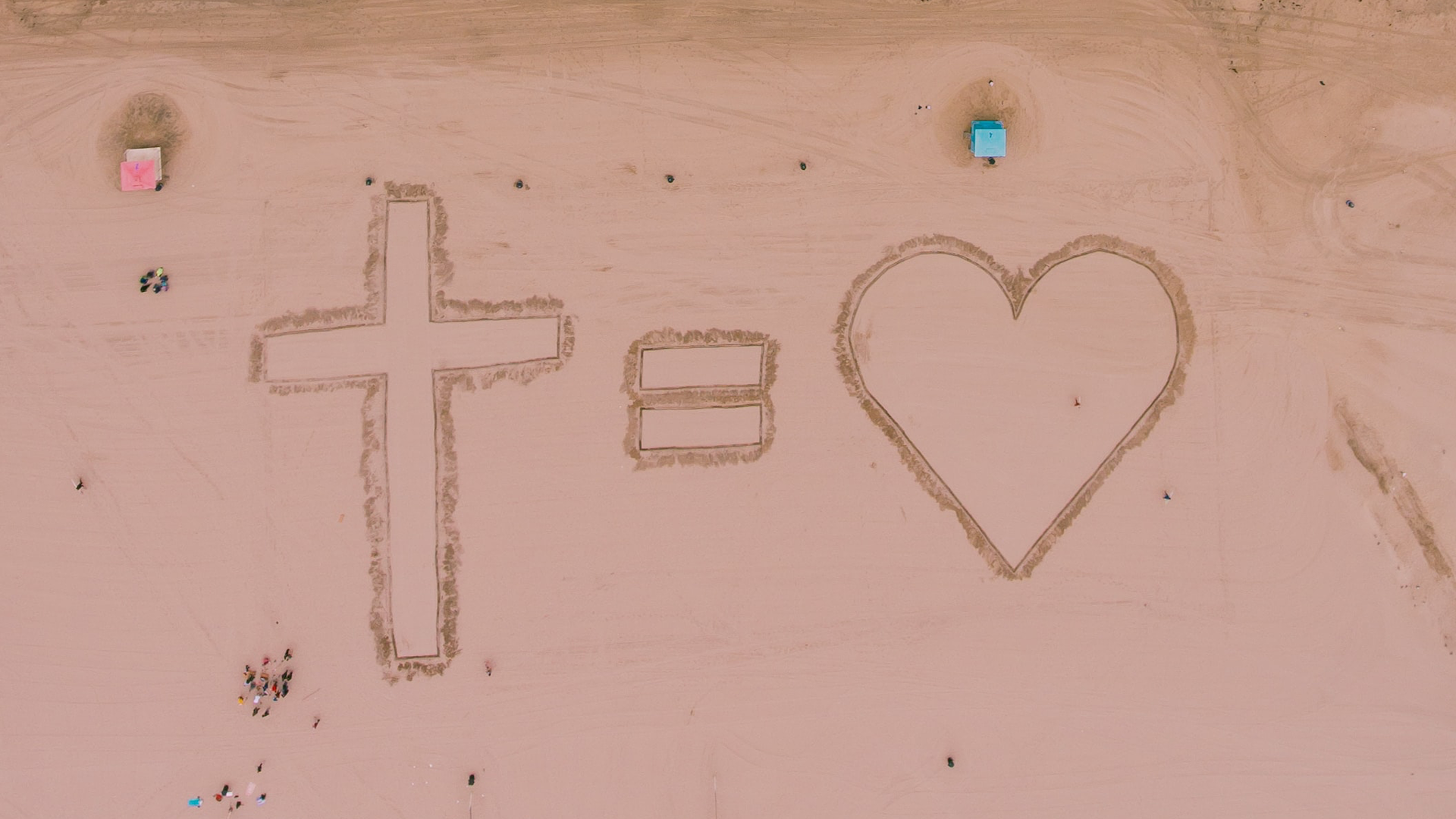 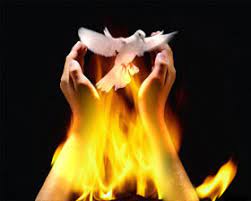 The love of Jesus in our heart compels us to love others with our words and actions and they feel the warmth of our love.
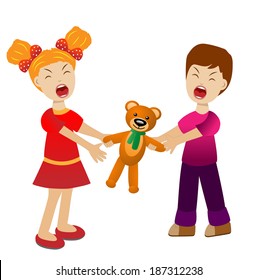 How does a person act that does not allow Jesus in?
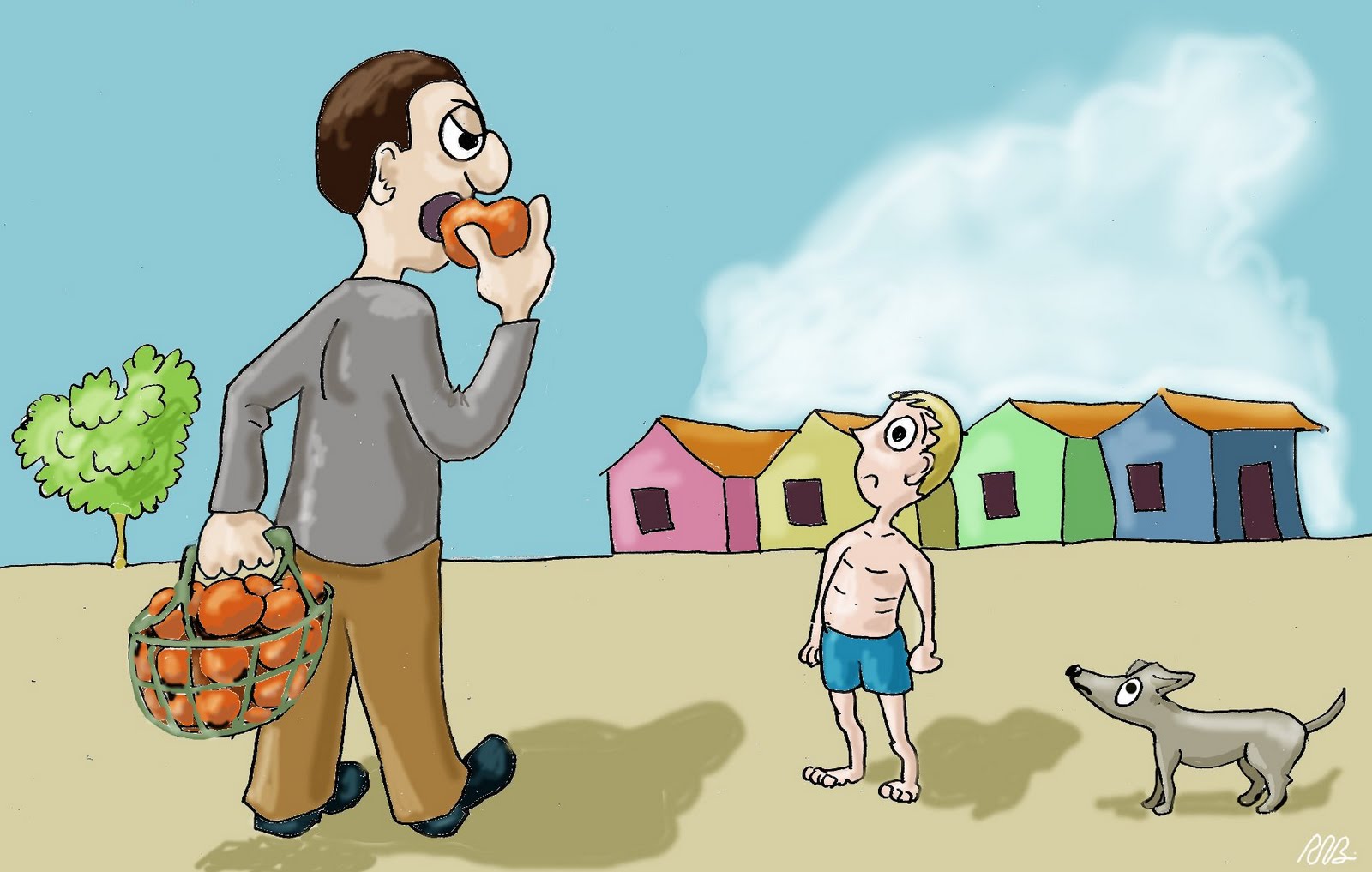 With selfishness, hate, envy, fights…
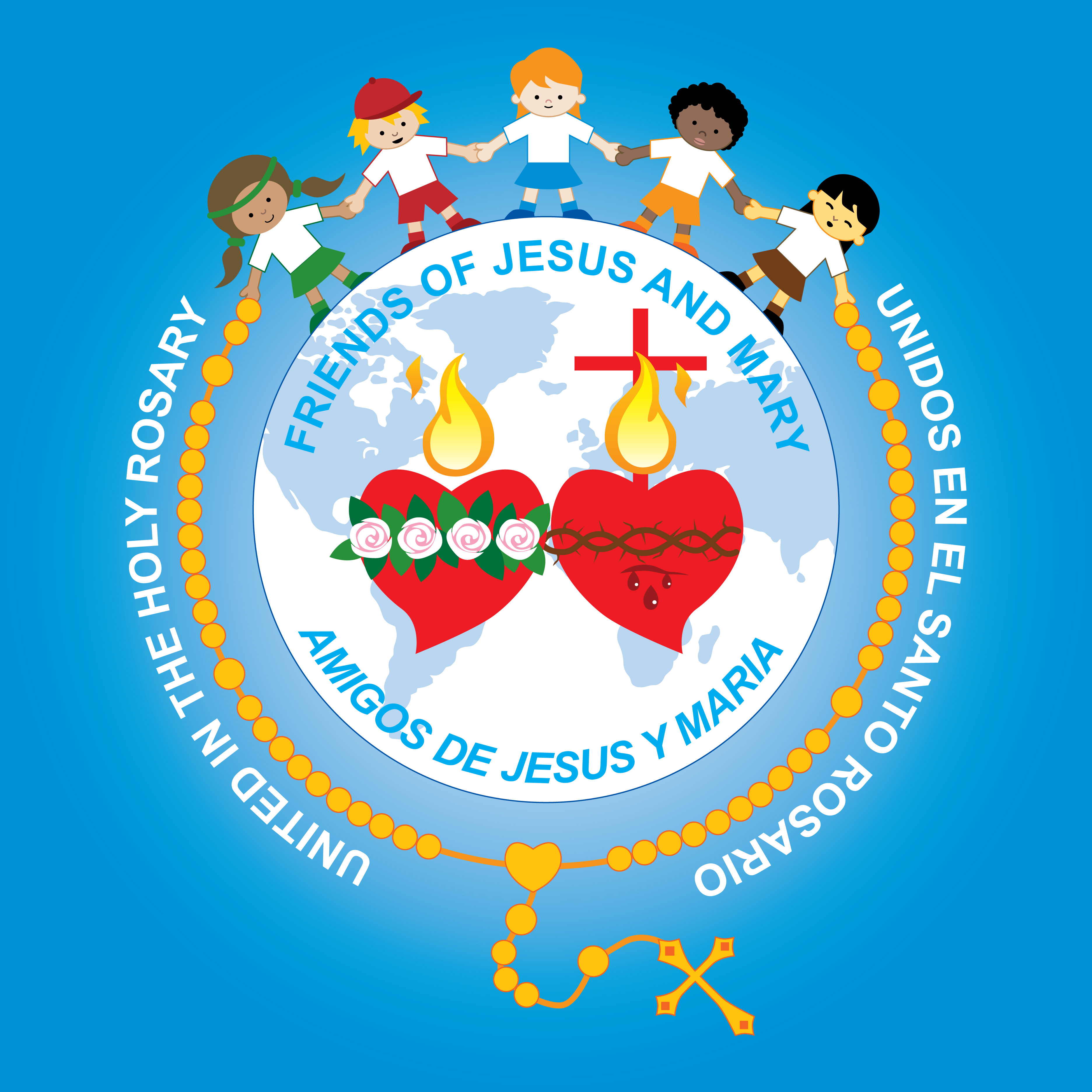 Jesus said He did not come to bring peace, but division. What did He mean?
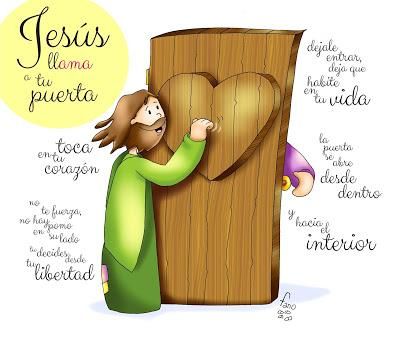 God lets us choose to let Him into our heart or not. Saying no to God causes bad behavior and thus division with the people around.
PRAYER
Jesus, enter into my heart and transform it so I can be light and warmth for others. Transform the rebellious hearts so they may be open to You and reflect the fire of Your love in the world. 
Amen.
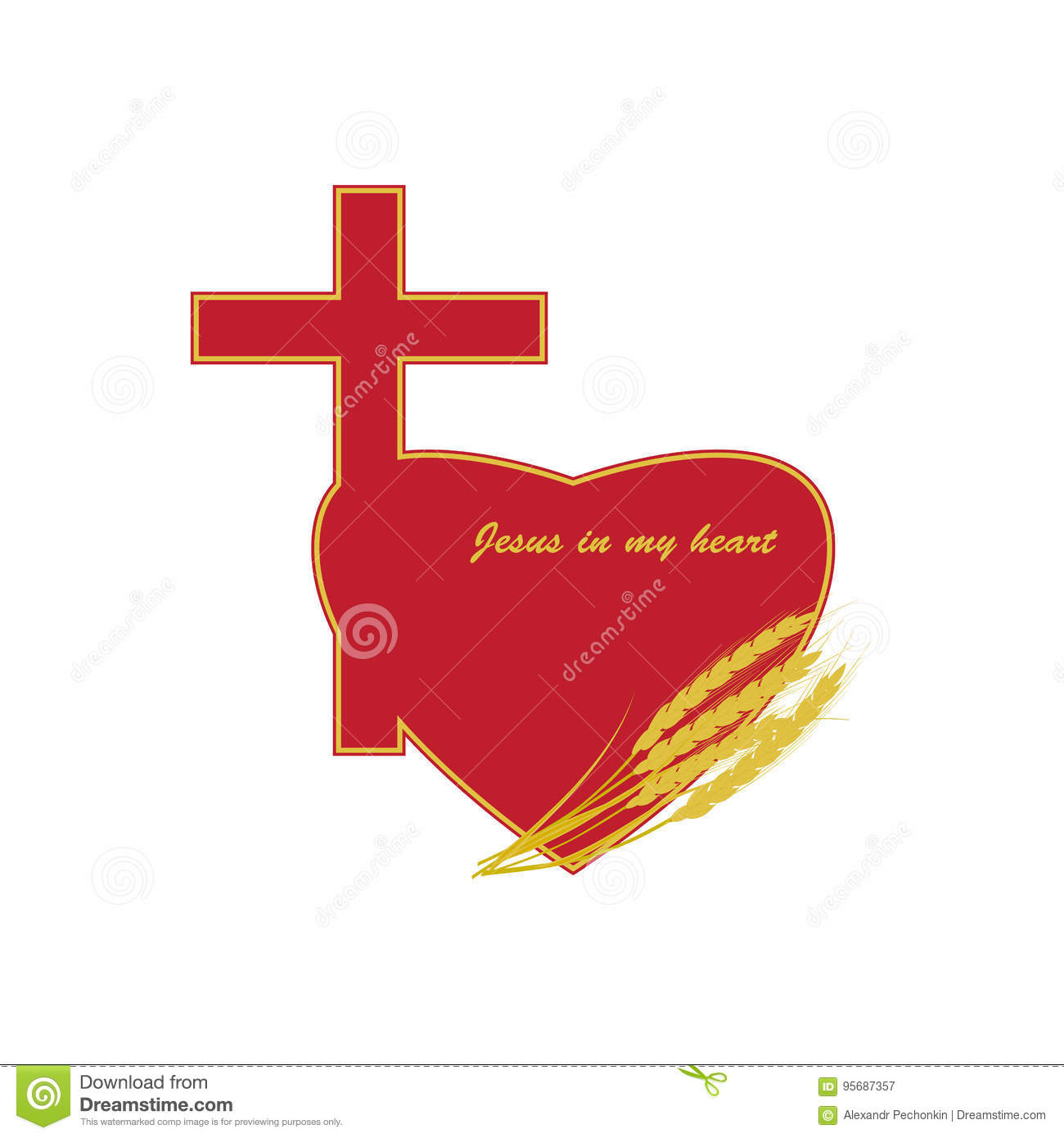 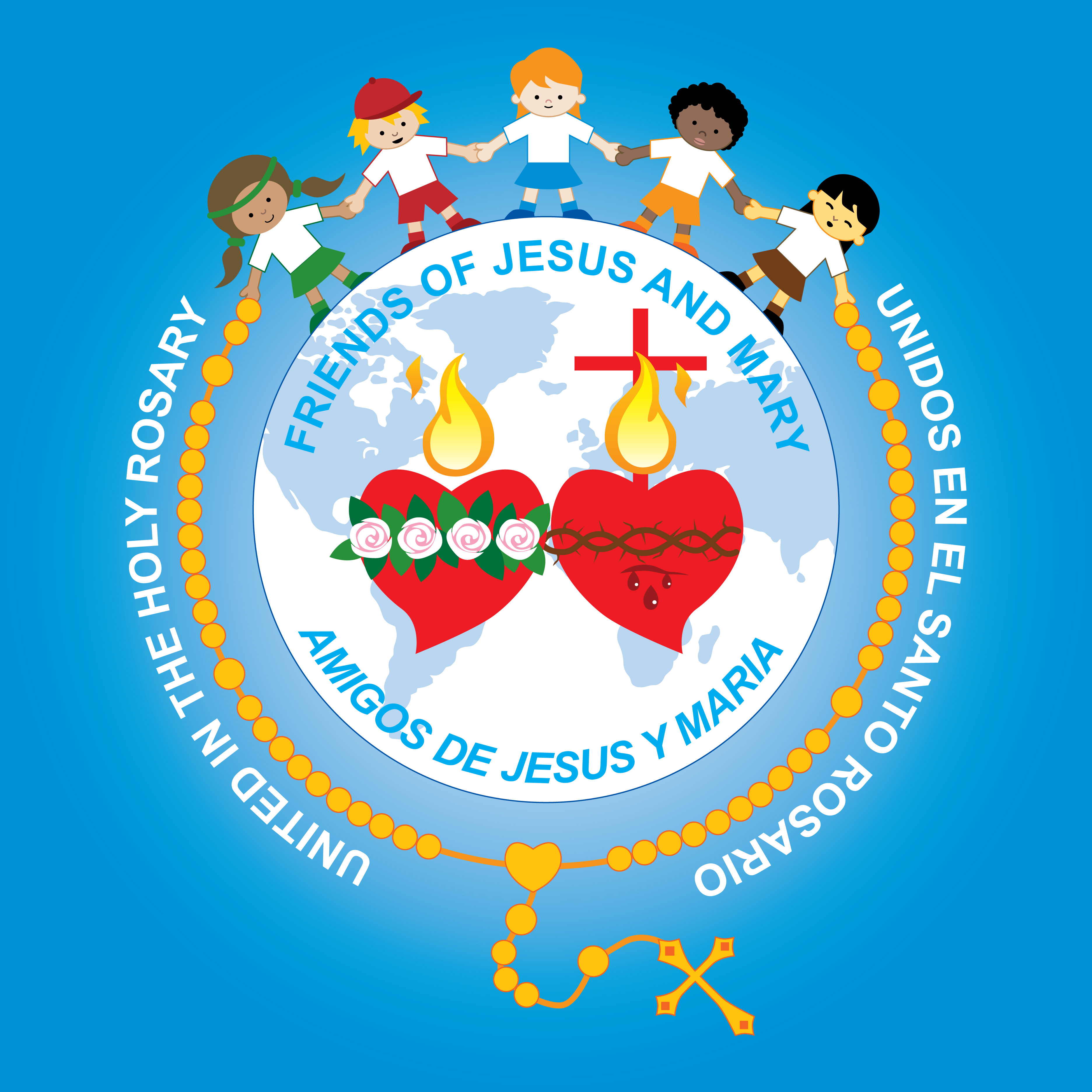 ACTIVITIES
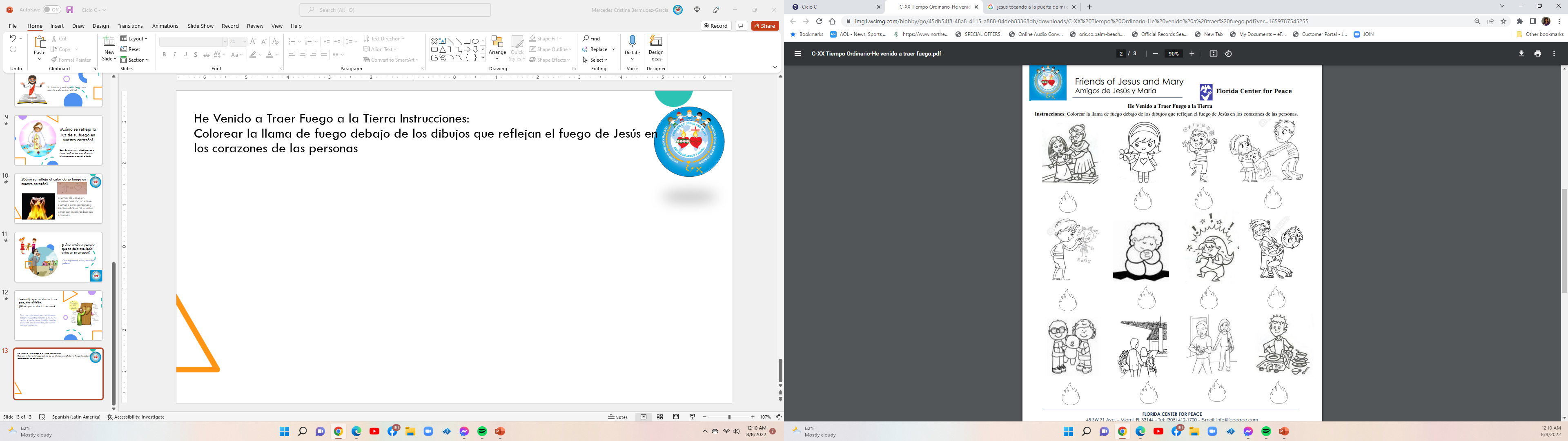 I have come to set 
the earth on fire.
Instructions: Color the flame under the picture that reflects the fire of Jesus in the hearts of the people.
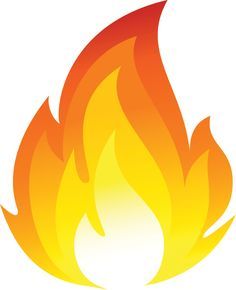 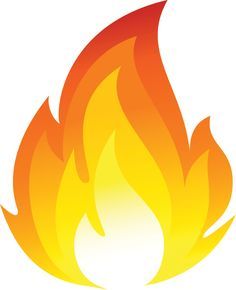 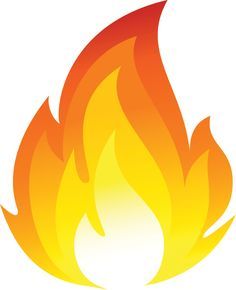 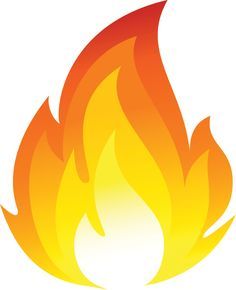 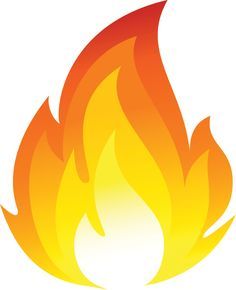 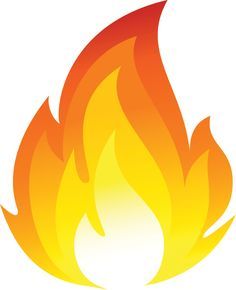 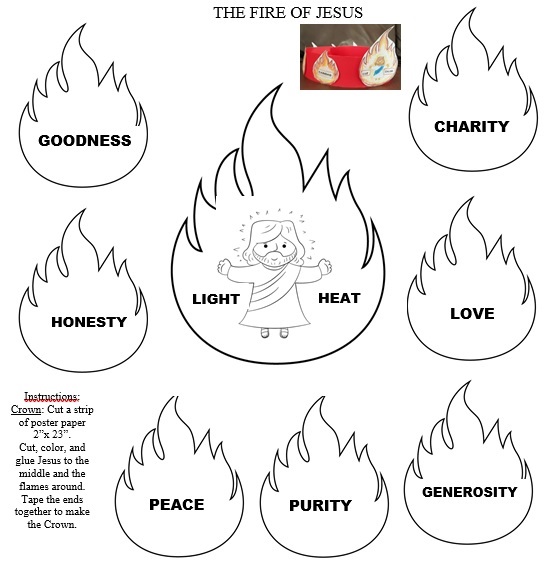 The Mighty Name of Jesus, Brentwood Benson https://youtu.be/b7-5mbq1tF0